chữ
BIỂU THỨC CÓ CHỨA
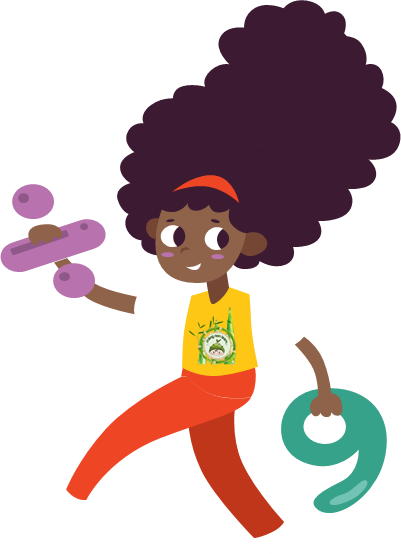 DIỆU HIỀN
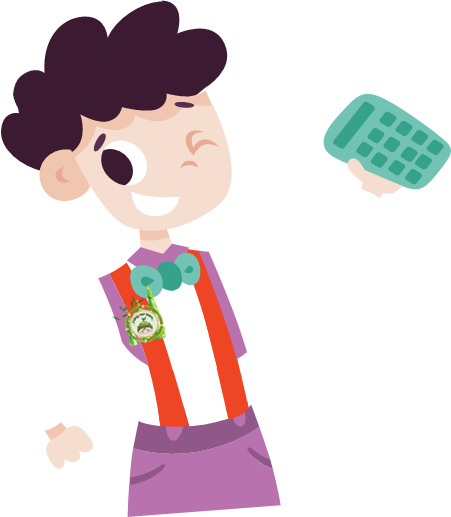 Trang 43
DIỆU HIỀN
2
5
Ví dụ: An, Bình, và Cường cùng câu cá. An câu được … con cá. Bình câu được … con cá. Cường câu được … con cá . Cả ba người câu được… con cá.
1
2
3
0
0
1
4
?
Số cá câu được có thể là:
2
3
4
2 + 3 + 4
5
1
0
5 + 1 + 0
1
0
2
1 + 0 + 2
a
Ví dụ: An, Bình, và Cường cùng câu cá. An câu được … con cá. Bình câu được … con cá. Cường câu được … con cá . Cả ba người câu được… con cá.
b
c
?
Số cá câu được có thể là:
a + b + c  là biểu thức có chứa ba chữ.
2
3
4
2 + 3 + 4
5
1
0
5 + 1 + 0
1
0
2
1 + 0 + 2
...
...
...
... + ... + ...
a
b
c
a + b + c
a + b + c  là biểu thức có chứa ba chữ.
thì a + b + c =
Nếu a = 2, b = 3, c = 4
2 + 3 + 4 = 5 + 4 =  9
9 là một giá trị của biểu thức a + b + c.
5 + 1 + 0 = 6 + 0 = 6
thì a + b + c =
Nếu a = 5, b = 1, c = 0
6 là một giá trị của biểu thức a + b + c.
Nếu a = 1, b = 0, c = 2
thì a + b + c =
1 + 0 + 2 = 1 + 2 = 3
3 là một giá trị của biểu thức a + b + c.
KẾT LUẬN
Mỗi lần thay chữ bằng số ta tính được một giá trị của biểu thức 
a + b + c
Mỗi lần thay chữ bằng số ta tính được gì?
Hãy nêu một số ví dụ về biểu thức có chứa 3 chữ?
m + a + c - 9
b + e + a x 1
10 + (c + d) x n
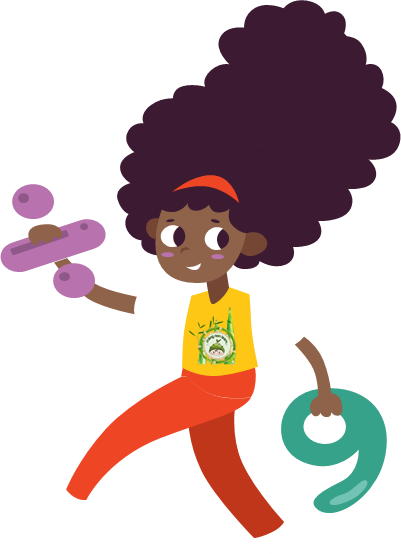 Luyện tập
Luyện tập
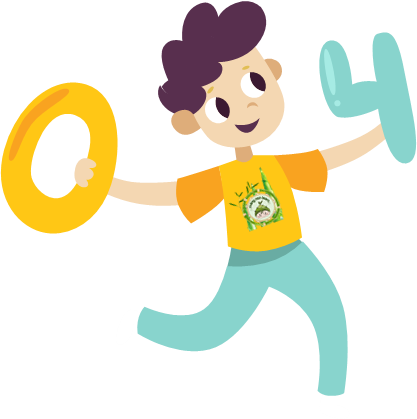 DIỆU HIỀN
Tính giá trị của a + b + c  nếu:
a) a = 5 ; b = 7 ; c = 10
Nếu a = 5 ; b = 7 ; c = 10 thì
a + b + c  = 5 + 7 + 10
= 12 + 10 = 22
b)  a = 12 ; b = 15 ; c = 9
Nếu a = 12 ; b = 15 ; c = 19 thì
a + b + c  = 12 + 15 + 9 = 27 + 9 = 36
a x b x c là biểu thức có chứa ba chữ.
Nếu a = 4, b = 3 và c = 5 thì giá trị của biểu thức a x b x c là:
a x b x c = 4 x 3 x 5 = 12 x 5 = 60
Tính giá trị của a x b x c nếu:
a) a = 9 , b = 5 và c = 2
b) a = 15 , b = 0 và c = 37
a) a = 9 , b = 5 và c = 2
Nếu a = 9 , b = 5 và c = 2 thì giá trị của biểu thức  a x b x c là:
a x b x c = 9 x 5 x 2 = 45 x 2 = 90
b) a = 15 , b = 0 và c = 37
Nếu a = 15 , b = 0 và c = 37 thì giá trị của biểu thức  a x b x c là:
a x b x c = 15 x 0 x 37 = 0 x 37 = 0
* Cho biết m = 10, n = 5, p = 2, tính giá trị của biểu thức: 
a. 	m + n + p 
	m + (n + p)
b.	m – n – p
	m – (n + p)
c.	m + n × p
	(m + n) × p
= 10 + 5 + 2 = 17
= 10 + (5 + 2) = 17
Bài tập chờ
= 10 - 5 - 2 = 3
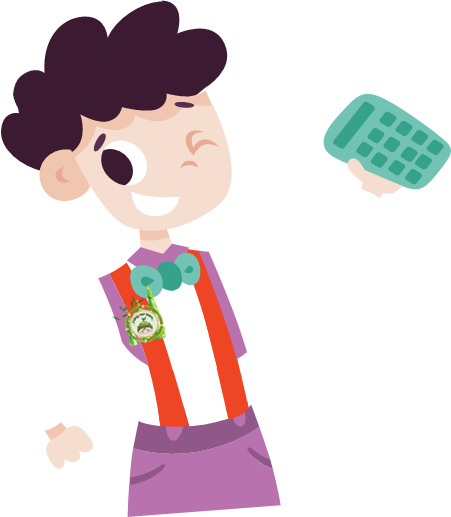 = 10 – (5 + 2) = 3
= 10 + 5 × 2 = 20
= (10 + 5) × 2 = 30